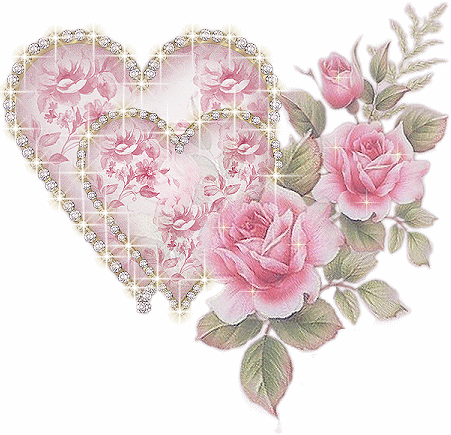 CHÀO MỪNG CÁC BẠN ĐẾN VỚI THƯ MỤC GIỚI THIỆU TỦ SÁCH “RÈN KỸ NĂNG SỐNG” CỦA THƯ VIỆN TRƯỜNG TH THỊNH ĐỨC
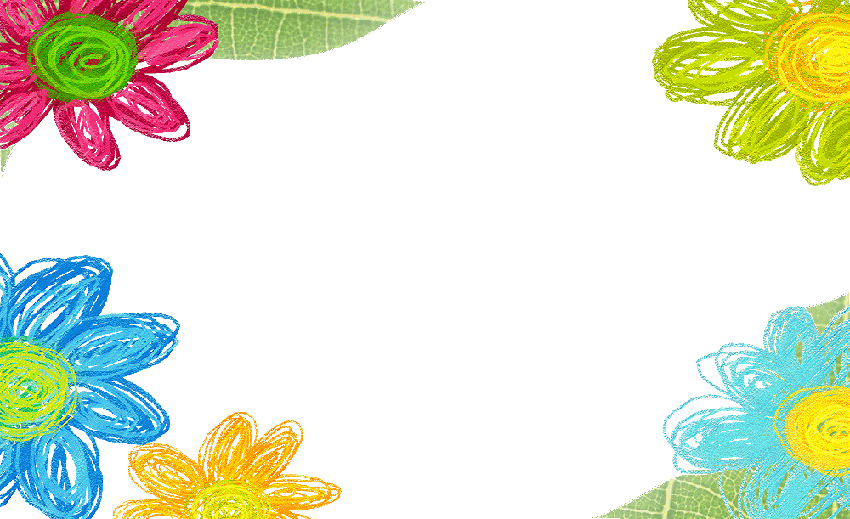 Như chúng ta đã biết rèn kĩ năng sống cho học sinh tiểu học là nhằm giúp các em rèn luyện kĩ năng ứng xử thân thiện trong mọi tình huống; thói quen và kĩ năng làm việc theo nhóm, kĩ năng hoạt động xã hội; Giáo dục cho học sinh thói quen rèn luyện sức khỏe, ý thức tự bảo vệ bản thân, phòng ngừa tai nạn giao thông, đuối nước và các tệ nạn xã hội. Đối với học sinh tiểu học, việc hình thành các kỹ năng cơ bản trong học tập và sinh hoạt là vô cùng quan trọng, ảnh hưởng đến quá trình hình thành và phát triển nhân cách sau này.
Tủ sách “Rèn kỹ năng sống” dành cho học sinh tiểu học sẽ giúp các em nhỏ chuẩn bị kỹ năng sống tốt nhất cho hành trang vào đời của mình. Đây đều là những cuốn sách các em học sinh nên đọc trong quá trình trưởng thành, học tập và suy nghĩ. Không chỉ cùng các bạn nhỏ rèn luyện kỹ năng sống, tủ sách còn ghi lại những nội dung gắn liền với tuổi thơ đáng yêu trong sáng. Mỗi cuốn sách là những trải nghiệm thú vị, sau khi đọc các bạn học sinh sẽ thu hoạch được rất nhiều điều bổ ích. Có thể xem mỗi cuốn sách trong tủ sách giống như những cuốn cẩm nang thu nhỏ tuổi thơ của các em.
Các câu chuyện đều được kết hợp với hình vẽ màu sinh động, tạo hứng thú cho trẻ khi đọc sách và học tập; nội dung các câu chuyện rõ ràng, dễ đọc dễ hiểu cùng ngôn ngữ hàm súc, giàu tính tư duy, gợi mở trí tưởng tượng…Ngày nay, các bậc phụ huynh không chỉ mong muốn con mình học tập tốt mà còn rất chú trọng đến việc bồi dưỡng kỹ năng sống cho các con. Đây thực sự là một cách nghĩ đúng đắn, bởi chỉ khi có sự kết hợp hài hòa giữa học tập và rèn luyện kỹ năng sống, trẻ mới có thể phát triển một cách lành mạnh, có thể tự tin bước tới tương lai bằng chính đôi chân mình.
Kỹ năng sống tốt là trợ thủ đắc lực giúp bạn đối diện với nghịch cảnh, là chìa khóa để bạn có thể mở ra cánh cửa thành công. Hiểu được mong muốn này của các bậc phụ huynh, thư viện nhà trường giới thiệu đến bạn đọc tủ sách “Rèn kỹ năng sống” gồm nhiều cuốn sách hay và bổ ích trong quá trình giáo dục ở độ tuổi học sinh tiểu học. Ở đó các bạn học sinh đều có thể xây dựng cho mình những ý tưởng hay, những thói quen tốt, loại bỏ những thói quen xấu, rèn luyện nghị lực cho bản thân; được tiếp nhận những phương pháp học hiệu quả, những bí quyết học tập hay, tiếp thêm sự tự tin trong cuộc sống…Chúng ta cùng đến với những cuốn sách trong tủ sách “Rèn kỹ năng sống” có trong thư viện nhà trường các em nhé!
Hy vọng thư mục giới thiệu tủ sách “Rèn kỹ năng sống” sẽ giúp học sinh dễ dàng tiếp thu và trau dồi đầy đủ kỹ năng cho bản thân từ việc thay đổi tư duy, tự tin là chính mình, rèn luyện thói quen tốt để trở thành một người công dân tốt.
	Tủ sách giống như người bạn gần gũi, thấu hiểu tâm lý cũng như những thói quen tốt, xấu, điểm mạnh điểm yếu của lứa tuổi học sinh, từ đó đưa ra những bài học tâm tình nhẹ nhàng, dí dỏm. Mỗi học sinh là một mầm non của xã hội, ngày mai mầm non ấy sẽ ra sao, thành công hay không, hoàn toàn phụ thuộc vào cách bạn hiểu và chăm chút nó ngày hôm nay. 
	Chúng ta hãy tìm đọc những cuốn sách trong tủ sách “Rèn kỹ năng sống” có trong thư viện nhà trường để rèn luyện bản thân trở nên tốt đẹp hơn các em nhé.
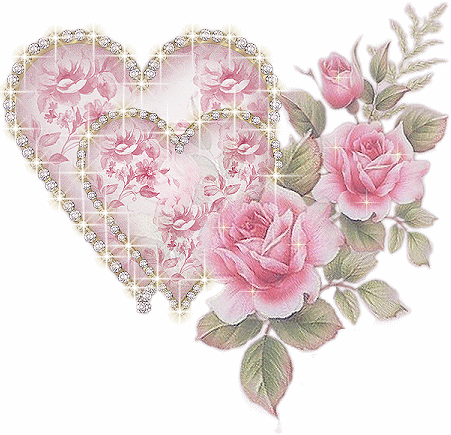 XIN CHÀO VÀ HẸN GẶP LẠI CÁC EM!
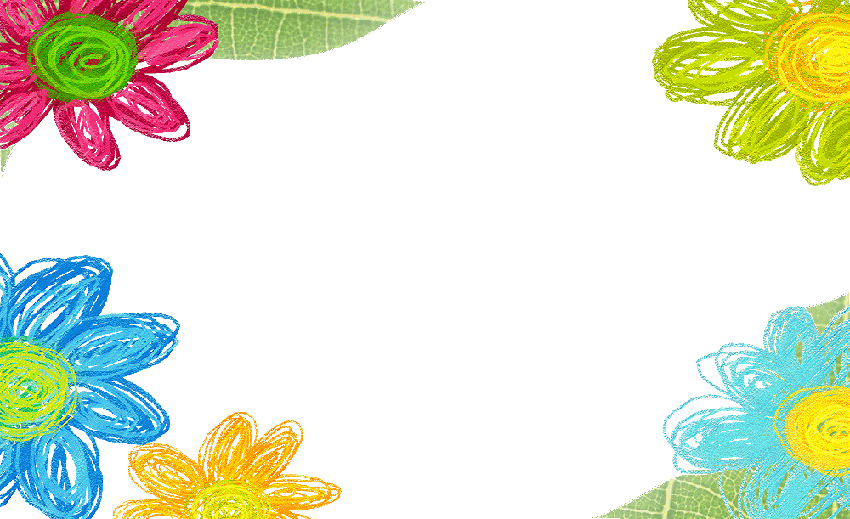